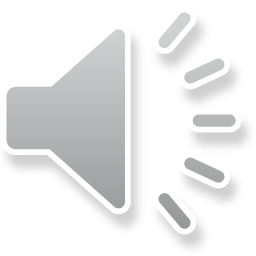 2
Samråd - val av lokaliseringsalternativ
Väg 288 Gimo-Börstil
Korridor grå
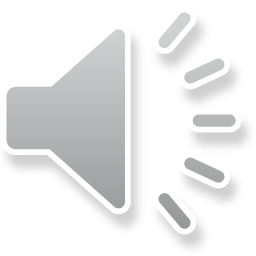 3
2020-06-03
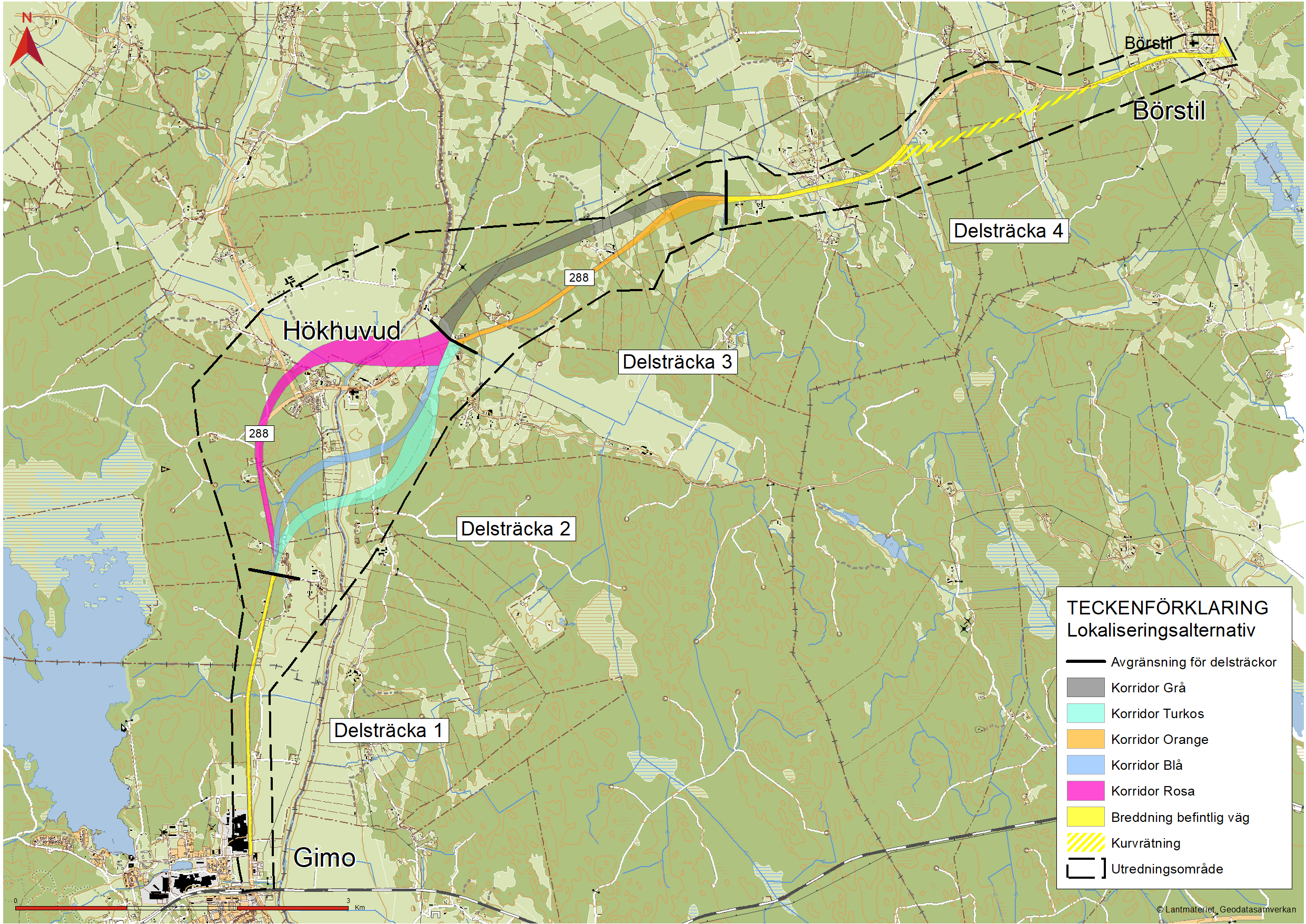 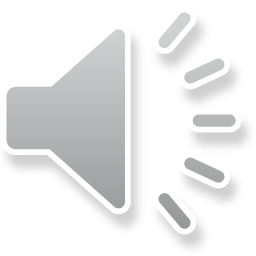 [Speaker Notes: Info hela vägens dragning
Uppdelad i 4 vägsträckor för att underlätta hantering och förståelse för projektet
Delsträcka 2 och 3 är de sträckor där alternativa dragningar (korridorer) har studerats]
4
2020-06-03
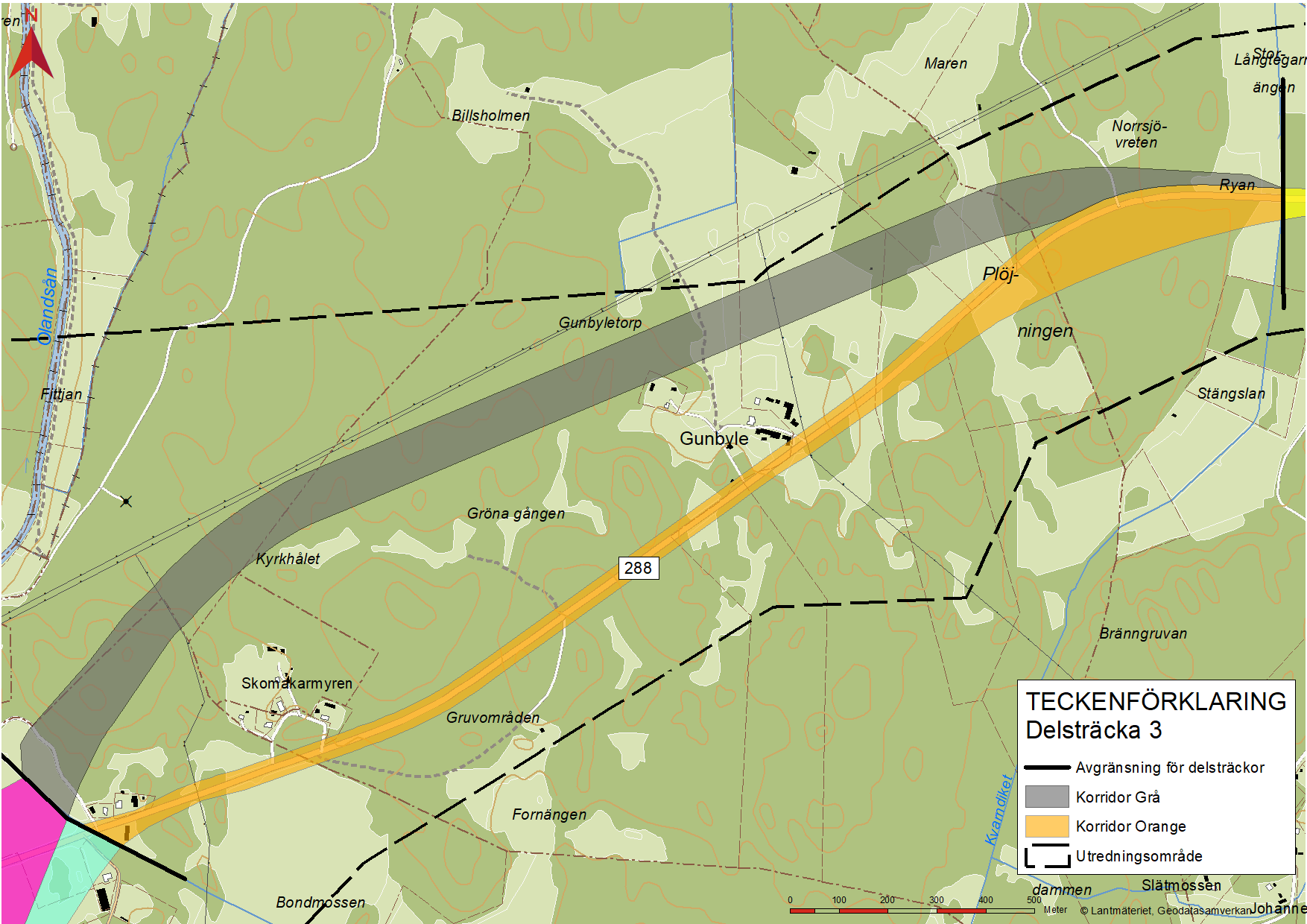 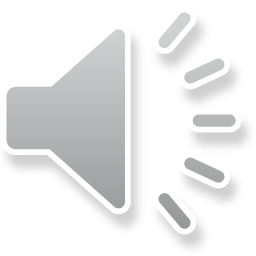 [Speaker Notes: Denna presentation berör Korridor Grå inom delsträcka 3. Den är endast jämförbar med korridor Orange i samrådshandlingen.]
5
2020-06-03
Väddika/Skomakarmyren - Uppskedika
Norr om befintliga väg 288
Sträcker sig över både skogsmark och jordbruksmark.
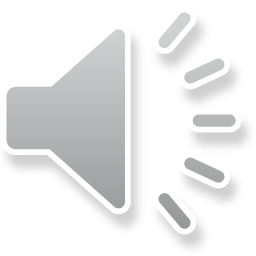 [Speaker Notes: Korridor Grå är ett av två alternativ inom delsträcka 3. Korridoren börjar ungefär vid anslutningsvägen mot Väddika/strax för Skomakarmyren och sträcker sig fram till strax före Uppskedika. Korridoren innebär att ny mark skogs- och jordbruksmark tas i anspråk norr om befintliga väg 288.]
6
2020-06-03
God väggeometri (bra kurvradier) 
Mycket bra förutsättningar för omkörningssträckor 
Goda geotekniska förhållanden med mesta delen utgörande av fastmark. Endast enstaka gärden med förmodad lösmark korsas 
Minst antal bostäder bedöms påverkas av buller 
Höga naturvärden undviks 
Utpekade kulturmiljövärden samt kända fornlämningar undviks  
Landskapsbildsvärden kopplade till kultur- och naturvärden samt gamla alléträd undviks. 
Befintlig väg frigörs för gång- och cykeltrafik och långsamtgående fordon
Ny jungfruligmark tas i anspråk 
Ytterligare barriär i landskapet för närboende, vilda djur, jord- och skogsbruk  
Buller i tidigare ostörda områden
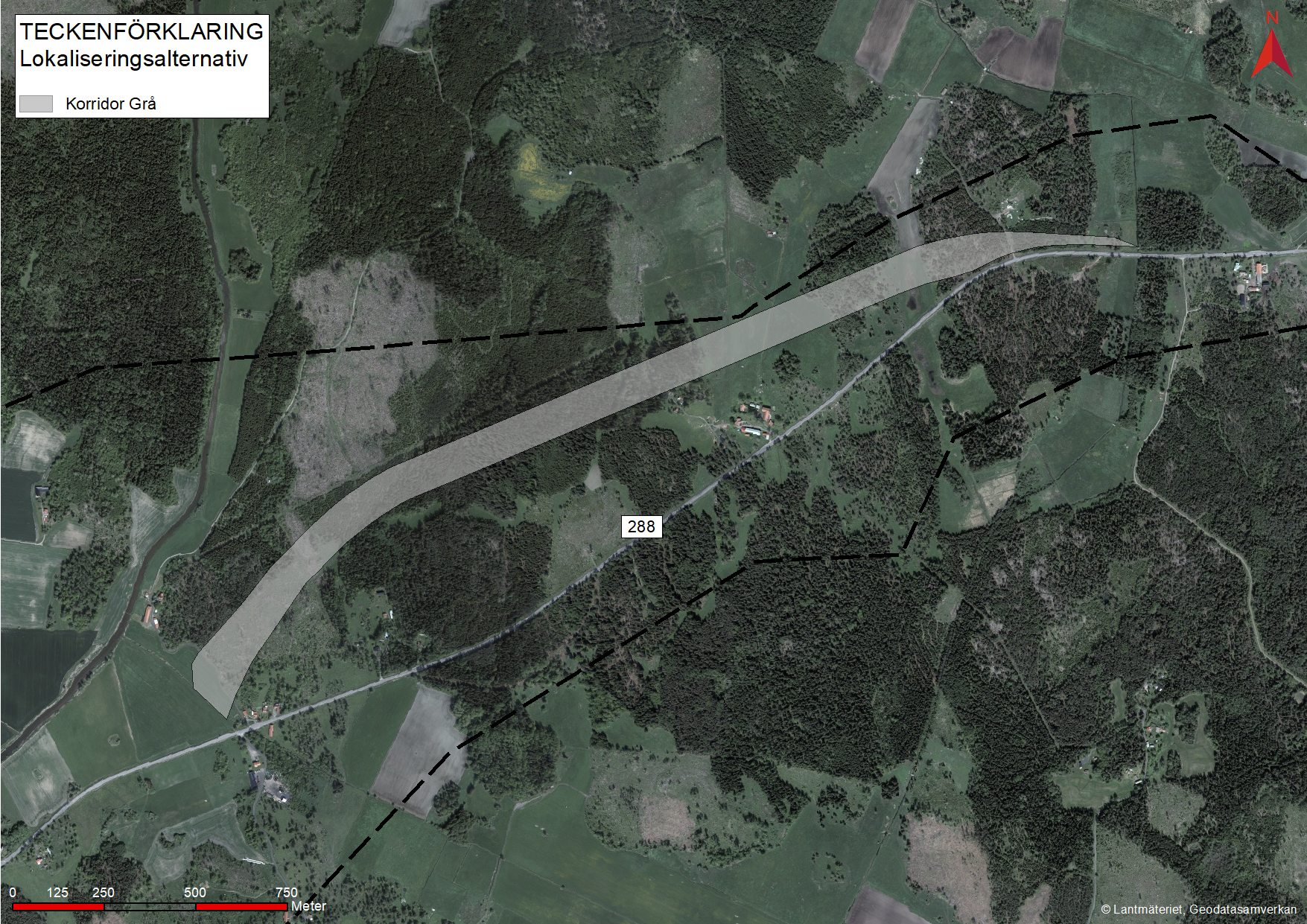 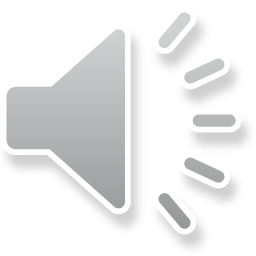 [Speaker Notes: Alla korridoralternativ har sina för- och nackdelar och den här utredningen har syftat till att hitta det korridoralternativ som sammantaget bedöms som lämpligast.
Här presenterar vi för- och nackdelar med korridor blå. 
Fördelarna är; 

Nackdelarna är;]
7
2020-06-03
Synpunkter
Lämna dina synpunkter senast den 1 juli 2020 via 
det digitala formuläret på
www.trafikverket.se/gimo-borstil 
skicka brev till:
TRV 2019/48564
Trafikverket, Ärendemottagningen, Box 810
781 28 Borlänge
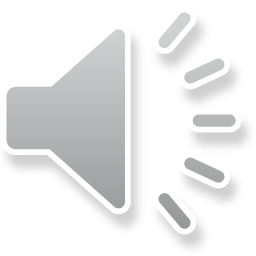 [Speaker Notes: Har du synpunkter på utredningen så kan du lämna dessa senast den 1 juli 2020.
Du kan använda det digitala formuläret på Trafikverkets hemsida eller skicka brev.]